Особенности функционирования терминов когнитивных наук в медийном дискурсе
Гипотеза:
термины когнитивистики расширяют сферу своего функционирования, в частности, употребляются в масс-медийном дискурсе, что обусловлено актуальностью данных понятий для современного общества

Цель: выявить особенности функционирования терминов когнитивной лингвистики вне научного дискурса 

Задачи проекта:
…
выявить нетипичные контексты употребления терминов вне научного дискурса (в рамках масс-медийного дискурса);
Источники материала
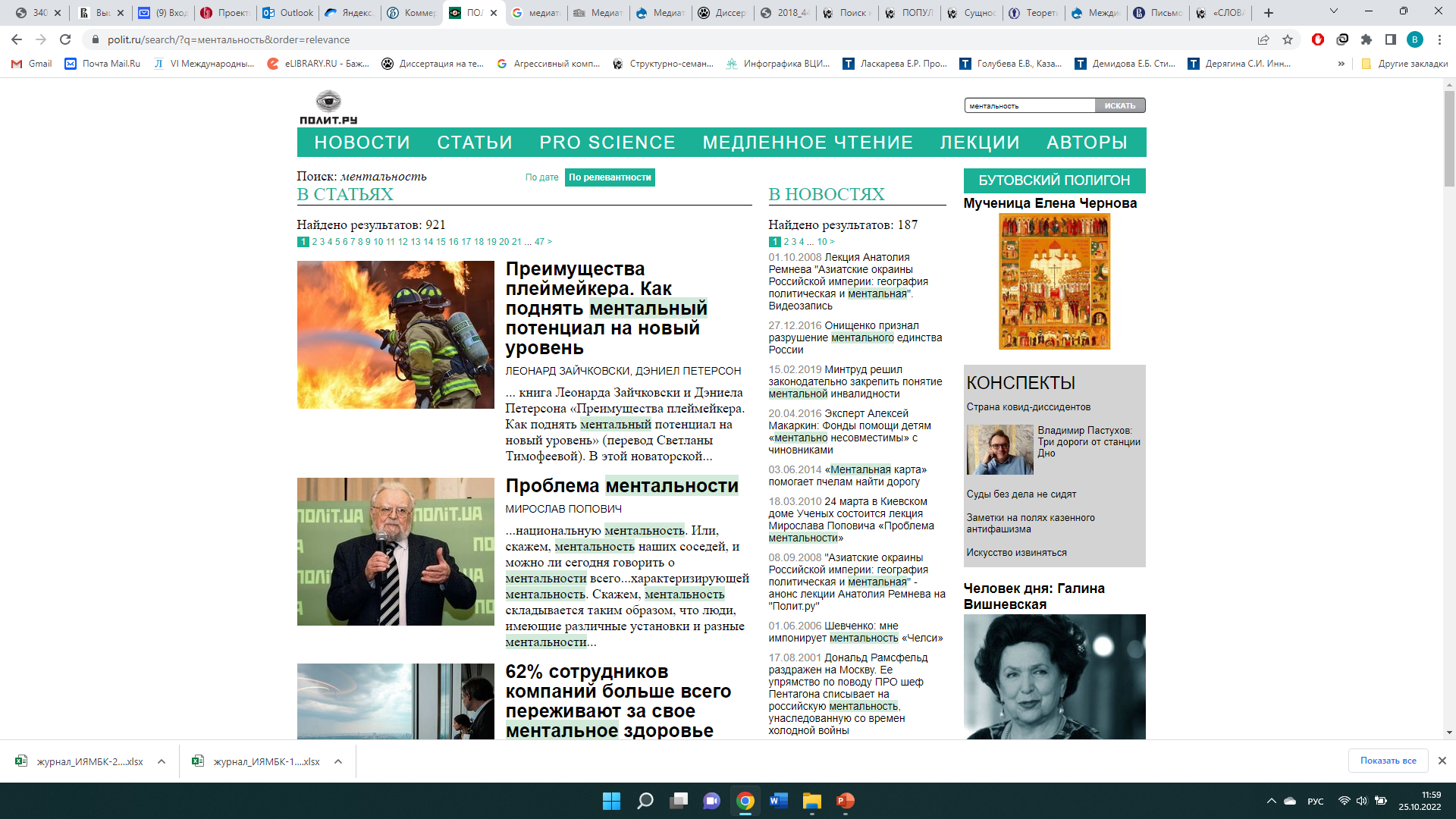 Коммерсантъ. URL:  https://www.kommersant.ru/
Лента.ру. URL: https://lenta.ru/ 
Огонёк. URL:  https://www.kommersant.ru/ogoniok
Газета.ру . URL:https://www.gazeta.ru/
РБК. URL: https://www.rbc.ru/
Комсомольская правда. URL: https://www.kp.ru/
Московский комсомолец. URL: mk.ru
News.ru. URL: https://news.ru/
9. Полит.ру. URL:  https://polit.ru/
Входят в топ цитируемости по данным аналитических баз «Медиалогия» и «Интегрум»
Объем выборки: 266 контекстов употребления терминов когнитивной лингвистики в СМИ (44 термина)
Результаты исследования
Выявлены контексты употребления терминов когнитивной лингвистики в медиадискурсе в текстах различной тематики (научно-популярные тексты, новости из научной сферы + тексты общественно-политической тематики)
Семантика терминов в текстах СМИ сопоставлена с семантикой в научных текстах
Выявлены семантические процессы, которым термины подвергаются в медаидискурсе
Сочетаемость терминов в текстах СМИ сопоставлена с употреблением в научных текстах
Проанализированы «нетипичные» контексты употребления терминов: оценочные контексты, метафорическое употребление терминов
Выявлены контексты ошибочного употребления терминов (избыточное употребление, смешение паронимов и т.д.)
Проанализированы способы интерпретации терминов в СМИ

Методы исследования: компонентный анализ, контекстуальный анализ, дискурсивный анализ
Использование терминологии – характерная черта публицистического стиля (М.Н. Кожина, Л.Р. Дускаева)
Тенденция к интеллектуализации медийного текста (М.А. Кормилицына, Л.В. Рацибурская)
Педагогические термины (А.Н. Гуреева), медицинские термины (А.В. Васильев), юридические термины (О.Н. Кондратьева, Ю.В. Игнатова), термины из сферы информационных технологий (Л.С. Ефремова), спортивные, биологические термины (Н.А. Урванцева)  и д.р.
Распространение терминов в СМИ как активный процесс
Медиатизация
Mediatization - Thompson J.B. «The Media and Modernity. A Social Theory of the Me­dia» (1995) 
В русскоязычных исследованиях А.Н. Гуреевой, Л.М. Земляновой, Н.Б. Кирилловой, Н.И. Клушиной, И.В. Рогозиной, М.А. Силановой, А.И. Черных, Д.И. Шаронова и др. 
Медиатизация как общественный процесс: «распространение влияния медиа на важнейшие области социальной жизни и обратный процесс вовлечения в информационную сферу различных сторон общественной деятельности, то есть создание зон пересечения медиа и социальных феноменов» (Клушина Н.И. Культура в медиапространстве: структура и эффекты // Масс-медиа и массовые коммуникации: статус научных и учебных дисциплин. Белгород, 2013. С. 38)
Медиатизация институционального дискурса: комплекс процессов в медиадискурсе, предполагающих включение элементов какого-либо институционального дискурса в медиа, интерпретацию содержания институционального дискурса, распространение этой интерпретации на широкую аудиторию, формирование общественного мнения как средства регулирования социальной реальности. (Силанова М.А. Медиатизация юридического дискурса // Медиаскоп. 2014. № 4. URL: http://www.mediascope.ru/1643)
Медиатизация термина – элемент медиатизации какого-либо институционального дискурса (в частности, научного), распространение и переосмысление термина в рамках медиадискурса  (Силанова М.А. Медиатизация юридических терминов в дискурсе современных СМИ: дисс. канд. филол. н. Москва, 2017)
Термины, не подвергающиеся медиатизации
Не зафиксированы в текстах СМИ: Ассоциативный тезаурус, Инференция, Когнитивная грамматика, Когнитивная метафора, Когнитивная семантика, Когнитивная семиотика, Когнитивный синтаксис, Концептуальная деривация, Концептуальная интеграция, Концептуальный анализ, Ментальные презентации, Механизмы формирования смысла, Универсальный предметный код, Фон/фигура, Формат знания, Фреймовая семантика
Семантика термина в научном и медийном дискурсе совпадает
антропоцентризм, ассоциация, картина мира, категоризация, когнитивная лингвистика, когнитивный, когниция, менталитет, ментальность, ментальный, ментальный лексикон, метафора, референция, семейное сходство, тезаурус, языковая картина мира, языковая личность
В текстах научной тематики:
В устойчивых выражениях, которые имеют общую референцию в русском и английском языках, в русских словосочетаниях используется прилагательное «золотой», в английском golden (golden calf — золотой телец, golden wedding — золотая свадьба, golden rule — золотое правило) (Коммерсантъ Наука, 24.02.2022) 
Как показал лингвоперсонологический анализ его речи, основу тезауруса Остапа Бендера составляют слова, касающиеся финансов, кредитной политики и судопроизводства (Коммерсантъ, 08.07.2019)
Газета The Times провела собственное расследование ситуации с использованием в студенческой среде ноотропов — препаратов для стимулирования умственной деятельности, активизации когнитивных функций и улучшения памяти (Коммерсантъ, 27.12.2021)
Когда сравнили болевших и неболевших, то обнаружили, что у перенесших ковид скорость снижения когниции значительно увеличилась (Lenta.ru, 21.03.2022)
В текстах общественно-политической тематики:
Намеренно искажается картина мира, чтобы запутать людей по всем направлениям (Коммерсантъ, 14.04.2022)
У нас общая история, нас объединяет родственная культура и менталитет, и, конечно, православные традиции (Lenta.ru, 11.04.2022)
Тексты научной тематики
Тексты общественно-политической тематики
«Когда берется просто какой-то кусок действительности, вставляется в какую-то рамку, фрейм, и это называется искусством» (Полит.ру, 23.04.2010); фреймы, т.е. когнитивные установки, которые подводят воспринимаемое под известное…Типовые фреймы российского менталитета… (Полит.ру, 26.04.2012).
В целом руководителям как на собеседовании, так и в дальнейшей рабочей деятельности важно придерживаться делового дресс-кода: именно начальство задает общий фрейм для всего коллектива, именно на них равняются все подчиненные (Москва 24, 02.09.2021) - ‘схема, стандарт’
Многозначные термины употребляются в одном из своих значений (как правило, менее узкоспециализированном)
Неоконструктивная реальность Игоря Шелковского абсолютно соотнесена с принципами антропоцентризма, в которых числовые измерения космоса подчиняются метрической уникальности человеческого тела" — лучше, чем искусствовед Виталий Пацюков, об этой работе и не скажешь (Коммерсантъ, 30.05.2014)
Значение ‘воззрение, согласно которому человек есть центр Вселенной и высшая цель мироздания’ (Словарь иностранных слов / Комлев Н.Г. М., 2006)
Не встречается в СМИ со значением «особый принцип исследования, который заключается в том, что научные объекты изучаются прежде всего по их роли для человека, по их назначению в его жизнедеятельности, по их функциям для развития человеческой личности и ее усовершенствования» (Кубрякова Е.С. Эволюция лингвистических идей во второй половине XX века (опыт парадигматического анализа // Язык и наука конца 20 века. М., 1995. С.212)
Информационная безопасность, центры обработки данных, видеоаналитика, интернет вещей — вот фокус нашего внимания (Коммерсантъ, 30.11.2021); Стоит ли упоминать, что люди, которые работают над исследованием, скорее всего, не увлекаются соцсетями и могут не понимать, как быстро они развиваются и распространяются. Напротив, их внимание сфокусировано на аналитических данных, основанных на опубликованных исследованиях и статьях по соответствующей теме (Полит.ру, 09.06.2022)
Терминологическое значение
Общеупотребительное значение
Внимание - «концентрация восприятия или интеллектуальной деятельности на отдельной черте перцептуального процесса (ощущении) или отдельной мысли, отдельной структуре сознания, отдельном концепте» 
(Краткий словарь когнитивных терминов / Е.С. Кубрякова, В З. Демьянков, Ю.Г. Панкрац, Л.Г. Лузина. М.: Филол. фак. МГУ, 1996. С. 15).
ВНИМА́НИЕ, -я, ср.
1. Сосредоточенность мыслей или зрения, слуха на каком-л. объекте, направленность мысли на что-л
(Словарь русского языка: В 4-х т. / РАН, Ин-т лингвистич. исследований; Под ред. А. П. Евгеньевой. — 4-е изд., стер. — М.: Рус. яз.; Полиграфресурсы, 1999)
использование в общеупотребительном значении
ассоциация, внимание, восприятие, знание, категория, память, сознание, смысл, стереотип, схема
Вообще, нет такого знания, которое бы не пригодилось. Только вот никогда точно не знаешь, когда какие знания тебе потребуются (Коммерсантъ, 23.12.2013)
Певица Марина Абросимова, больше известная как МакSим, находится в сознании и идет на поправку (Коммерсантъ, 03.04.2021)
В Пенсионном фонде России (ПФР) заявили, что автоматическая индексация выплат с 1 декабря 2021 года ждет три категорий пенсионеров (Коммерсантъ, 28.11.2021)
Некогда единое восприятие декабристов как сообщества рыцарей свободы распадается на дискретное знакомство с биографией отдельно появившегося в культурном пространстве героя (Коммерсантъ, 13.01.2020)
Терминологическое значение
Общеупотребительное значение
По-видимому, следует говорить не о жестких жанровых рамках, а — пользуясь термином Витгенштейна — о семейном сходстве. К примеру, непросто сформулировать, что общего между шахматами, играми в карты, играми с мячом или борьбой, кроме того, что все это игры (Коммерсантъ, 30.11.2018)
Приверженцы «габсбургской теории» убеждены: достаточно взглянуть на изображения Франца Иосифа и Томаша Гаррига Масарика в пожилом возрасте (на фото с супругой Шарлоттой), чтобы увидеть несомненное фамильное сходство (Огонёк, 04.06.2018)
семантика термина в медийном дискурсе более широкая, чем в научном дискурсе
гештальт, концептуализация, концептуальная система, матрица, репрезентация, референция, сценарий
В четырех рабочих комиссиях делегаты рассмотрели документы, связанные с будущим страны, такие как концептуализация экономической и социальной модели развития общества и национальный план развития до 2030 года (lenta.ru, 2016.04) – «процесс познавательной деятельности человека, ориентированный на осмысление поступающей к нему информации и приводящий к образованию концептов, концептуальных структур и всей концептуальной системы в мозгу (психике) человека» (Словарь лингвистических терминов / Т.В. Жеребило. Назрань: Изд-во «Пилигрим», 2010) → ‘осмысление’
«Так как постановление правительства имеет высшую юридическую силу, чем региональные законы, все будут вынуждены применять на практике «полумерный» документ, не выстраивающий концептуальную систему в рамках федеративного государства»,  — считает управляющий партнер S& G Partners Элла Гимельберг (РБК Дейли, 2011.08) – «ментальный уровень, где сосредоточена совокупность всех концептов, данных уму человека, их упорядоченное объединение» (Словарь лингвистических терминов / Т.В. Жеребило. Назрань: Изд-во «Пилигрим», 2010) →  ‘система идей, понятий’
Жалко, что бабушка не нашла древнегреческих референций, чтобы его убедить. А ведь капуста была одним из самых любимых греческих овощей  (Огонёк, 30.03.2020) – «соотнесение высказывания и его частей с действительностью – с объектами, событиями, ситуациями, положениями вещей в реальном мире» (Краткий словарь когнитивных терминов / Е.С. Кубрякова, В.З. Демьянков, Ю.Г. Панкрац, Л.Г. Лузина. М.: Филол. фак. МГУ, 1996. С. 160) → ‘отсылка’
семантика термина в медийном дискурсе более узкая, чем в научном дискурсе
когнитология, когниция, концептуальная структура
Потому что национальной идеей была не когниция, а чувство. И сейчас то, что объединяет людей в качестве национальной идеи это чувство — чувство неприязни ко всему миру, превосходства, самоуверенности и так далее (Lenta, 21.03.2022) - ‘мышление’  → ‘рациональное мышление’
Научное сообщество подходит к вопросу изучения мозга с разных позиций. Есть нейрофизиологи, рассматривающие конкретные процессы на нейронном уровне, их условно можно назвать «материалистами». С другой стороны, находятся нейропсихологи, их условно можно назвать «идеалистами», в центре их внимания — мир идей, пространство высших когнитивных функций человека, отвечающих за память и мышление, сознание и подсознание, эмоции и принятие решений, отношение к себе и другим людям. Между первым подходом и вторым — фундаментальный «объяснительный разрыв» (explanatory gap). Его и изучает когнитология, научное направление, относительно недавно сложившееся на стыке нейрофизиологии и нейропсихологии.  (Lentа, 20.07.2016) – ‘когнитивная наука’ → ‘наука на стыке нейрофизиологии и нейропсихологии, изучающая мышление’
По его мнению, Медведев хотел, чтобы его выступление на форуме было развернутым в плане комментариев, а саму концептуальную структуру он предложил в статье (NEWSru.com, 2013.09) – «взаимосвязи концептов разных типов, вербализованных в тексте и стимулированных им» (Словарь лингвистических терминов / Т.В. Жеребило. Назрань: Изд-во «Пилигрим», 2010) → ‘наиболее важная информация, система основных понятий’
Полисемичные заимствованные лексемы
Наиболее многообещающим из существующих концептов можно назвать ридер от компании Plastic Logic, который должен появиться на рынке в первой половине следующего года (Коммерсантъ, 22.09.2009); Просто в Самаре и Краснодаре были качественные помещения, попадавшие под наш концепт (Коммерсантъ, 02.04.22)  - англ. concept  ‘a principle or idea’, ‘an idea for a new product or a way to sell a product’ (Cambridge dictionary).
Эти же события будут иметь международные импликации, но здесь новая внешняя политика США переместится на первое место (Коммерсантъ, 14.01.2017) – англ. implication ‘the effect that an action or decision will have on something else in the future’ (Cambridge dictionary).
По словам Луки Сафонова, в большинстве случаев мошенники используют «скрипты» обзвона, основанные на реальном скрипте банка, используя ловушки и приемы скрытой манипуляции (Коммерсантъ, 06.06.2019) – англ. script ‘a plan of action’
Язык-источник
Научный дискурс
Экономический, политический и др. дискурс
Медийный
дискурс
МЕТАФОРИЧЕСКОЕ УПОТРЕБЛЕНИЕ
Метафоризация – признак высокой степени медиатизации (Кондратьева О.Н., Игнатова Ю.С. Стратегии медиатизации юридических концептов в российских массмедиа XXI века (на примере концепта легитимность) // Научный диалог. 2021. №3)
Блюда Touch можно разгадывать как шарады, погружаясь в многослойную вязь рецептур и изощренные переплетения техник, можно постигать эмпирически, набрасывая на вкусовой стержень собственные ассоциации и воспоминания, словно кольца серсо (Коммерсантъ, 23.07.2021)
ESG — это ментальность, в которой мы живем (Коммерсантъ, 28.04.2021) – прим. ESG – «экологическое, социальное и корпоративное управление»
…при анонимности голосования у людей возникает ощущение, что им чего-то недосказали. И это очень большой ментальный разрыв, из-за которого появляется внутреннее несогласие (Коммерсантъ, 06.09.2021)
Нужно совершить ментальный прыжок, чтобы перестать мерить всё сроком своей жизни — это вопрос взгляда на мир, какой-то своей коробки, из которой мы смотрим и которую надо расширять (Полит.ру, 19.10.2022)
Приходится констатировать: политика памяти у Польши давно своя (Огонёк, 15.10.2018)
Ошибочное употребление
Избыточное употребление: С другой стороны, прежде всего американские политики могут навязывать через Twitter свое видение картины мира, обращаясь к зарубежным гражданам и коллегам (Коммерсантъ, 22.07.2020)
Избыточное употребление: Люди на ментальном уровне считают, что определенное качество отдыха за рубежом и в России не может стоить одинаково (Коммерсантъ,10.02.2022)
Неточное употребление: За этими многочисленными, но бессистемными декларациями должна была рано или поздно последовать какая-то концептуализация, какой-то вывод (РБК Дейли, 2012.05)
Смешение паронимов:
— У вас большой объем собственных позиций?
— Наша пропозиция в акциях на сегодняшний день радикально сократилась (Коммерсантъ, 05.11.2020)
Выводы
Термины когнитивной лингвистики попадают в СМИ, что говорит о востребованности данной области научного знания для социума
В основном, семантика терминов в медийном дискурсе совпадает с семантикой в научном дискурсе (18 терминов), но при этом термины в СМИ теряют научную точность, что обусловлено целями коммуникации
В текстах научной тематики термины преимущественно сохраняют терминологическое значение
Термины чаще употребляются в СМИ с более широкой семантикой (9+7 терминов); сужение значения термина встречается реже (3 термина)
Наличие значений, не совпадающих с терминологическими, у заимствованных единиц может быть связано с влиянием английского языка 
Термины могут использоваться в несвойственных метафорических контекстах